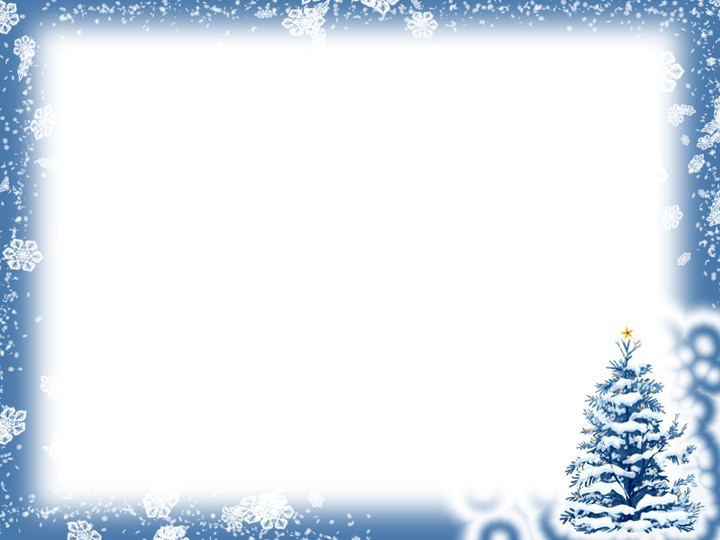 СКОРОГОВОРКИ
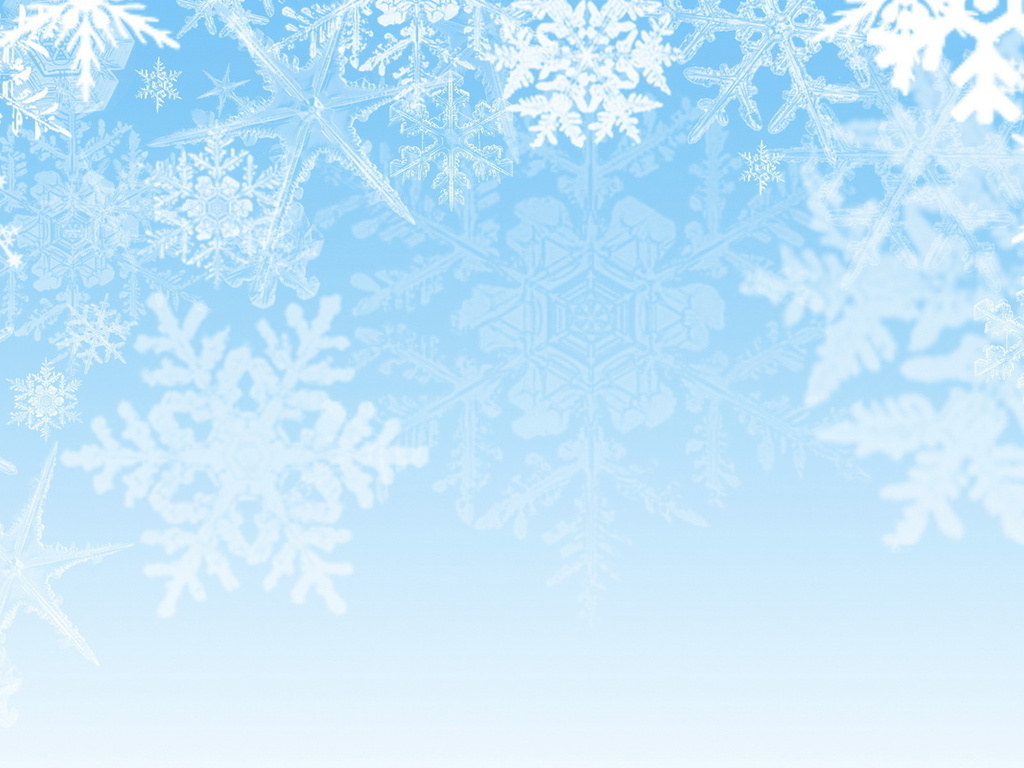 Белый снег, белый мел, 
Белый заяц - тоже бел, 
А вот белка не бела, 
Белой даже не была.
В семеро саней семеро Семёнов с усами уселись в сани сами.
Везет Сеня Сaню с Соней нa сaнкaх. 
Сaнки скок! Сеню - с ног,
Сaню - в бок, Соню - в лоб. 
Все в сугpоб - хлоп!
Вез на горку Саня за собою сани, 
Ехал с горки Саня, а на Сане - сани.
Шапка да шубка - вот наш Мишутка.
Купили Валерику и Вареньке
Варежки и валенки.
Зимою шубка не шутка.
Подарили Валеньке маленькие валенки.